Na conquista dos direitos de aprendizagem
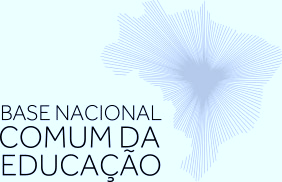 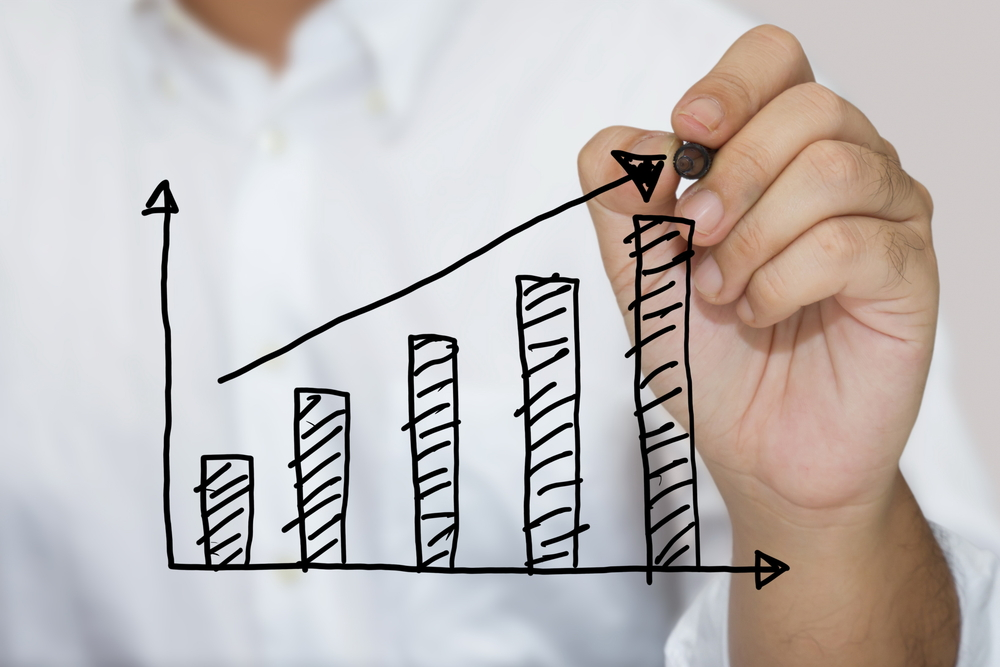 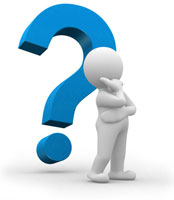 CURRÍCULO DIVERSIFICADO
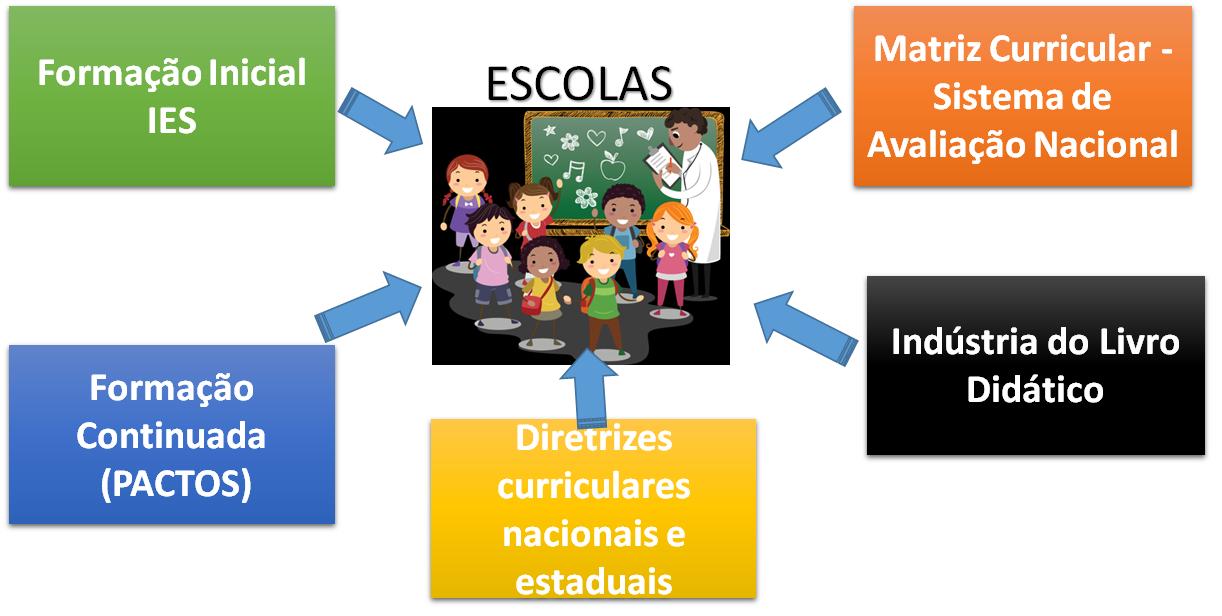 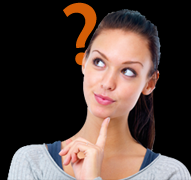 QUAIS EXPECTATIVAS EM RELAÇÃO A BNC?
Base Nacional Comum – Ciclo 2015 e 2016
Base Nacional Comum – Ciclo 2015 e 2016
Base Nacional Comum – Ciclo 2015 e 2016
Discussão Nacional 
 Estudo e Discussão nas escolas de educação básica
Coleta de contribuições em sistema de informação via portal
Consolidação de contribuições das escolas em cada estado
Realização de Seminários Estaduais para consolidação de contribuições no estado
Realização de Seminário Nacional para consolidação de propostas estaduais  - abr/16
Base Nacional Comum – Ciclo 2015 e 2016
Consolidação da Base Nacional Comum
Reuniões com a Comissão de Especialistas por Área de Conhecimento
Consolidação das contribuições estaduais
Apresentação do documento final da Base Nacional Comum 	 
Entrega do documento ao Conselho Nacional de Educação
Definição e pactuação de estratégia de implementação da Base Nacional Comum
Apoio técnico e financeiro a estados e municípios para a implementação da Base Nacional Comum
Cadastro Individual – realizado por qualquer cidadão que se disponha a colaborar com a construção do documento
Cadastro por redes de ensino 
- Estadual: a participação se dá por escola e é sistematizada pelas regionais de ensino que são sistematizadas 
- Municipal: a participação se dá por escola e é sistematizada por município. 
- Privada:  a participação se dá por escola é organizada pelo município. 
Cadastro de organizações diversas: a entidade se cadastra e faz apreciações ao documento.
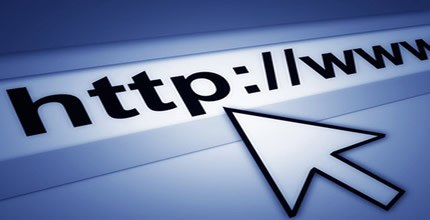 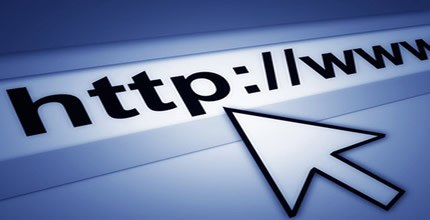 LDB
Constituição Federal
Política Curricular Nacional
Base Nacional Comum
Política Nacional de Formação e Valorização de Professores
Política Nacional de Infraestrutura Escolar
Política Nacional de Materiais e Tecnologias Educacionais
Política Nacional de Avaliação da Educação Básica
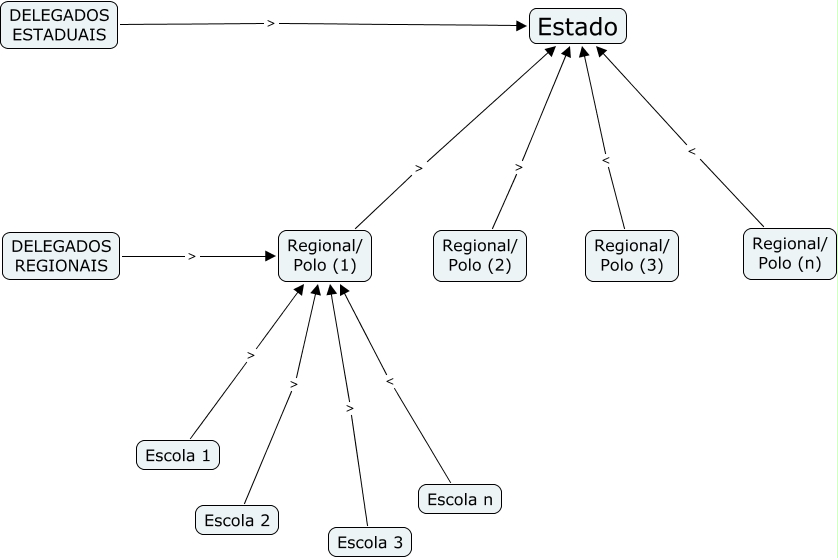 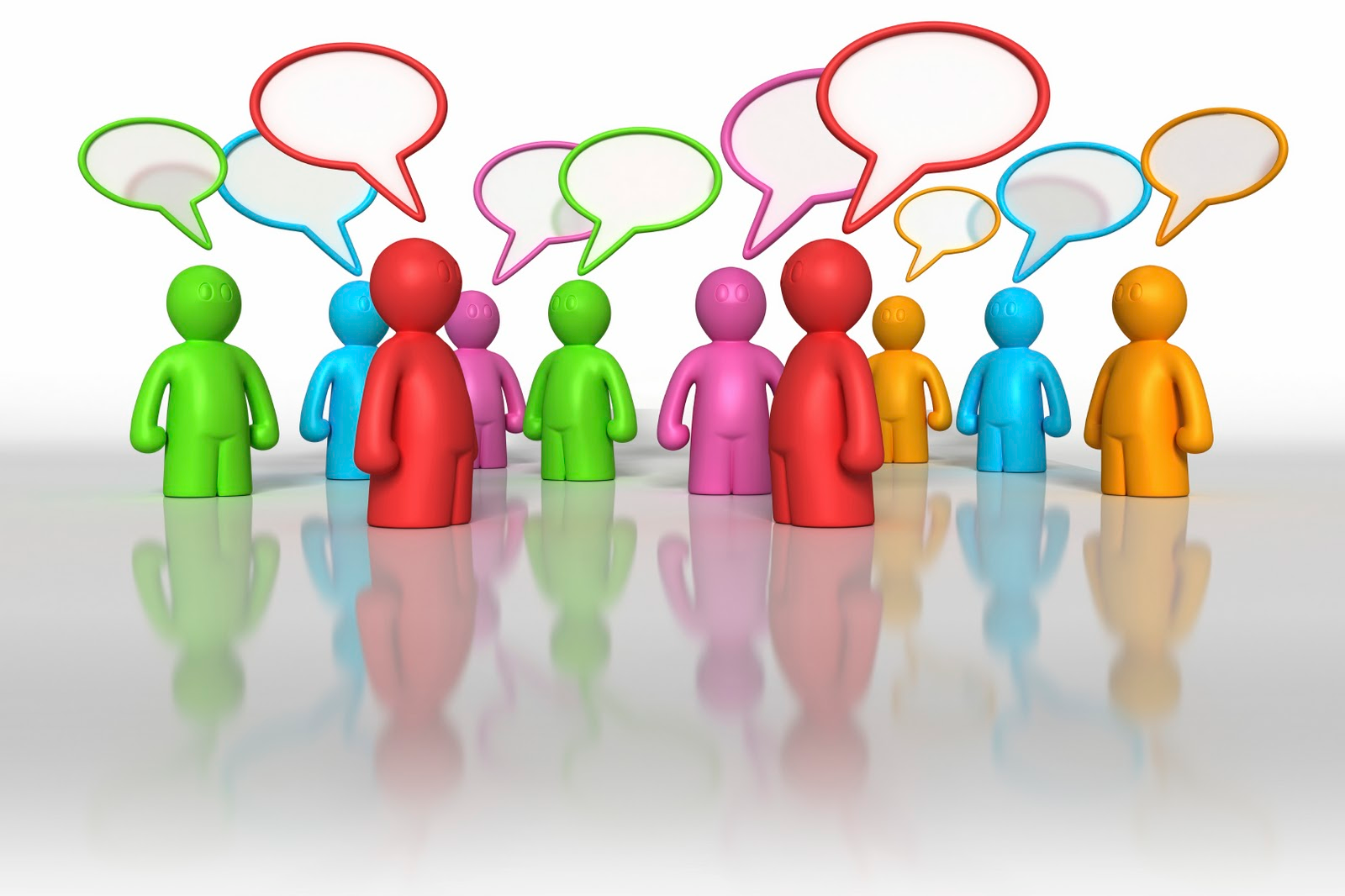 PRECISAMOS PROMOVER UMA DISCUSSÃO SOBRE A BASE NACIONAL COMUM
1. MESAS DE DIÁLOGO
Mesas de diálogos na SEDUC e órgãos governamentais de apoio a Educação Básica;
Mesas de diálogos com órgãos normativos: Conselho Estadual de Educação, Conselho Municipal de Educação, Ministério Público, Comissão de Educação da Assembleia Legislativa, Comissão da Câmara de Vereadores, Fórum Estadual de Educação, e outros.
Mesas de diálogo com IES, Fóruns das licenciaturas;
Mesas de diálogo com organizações de professores, pais e alunos: UMES, Associação Estadual de Pais, Sindicatos e outros.
Mesas de diálogo com Sistema AS.
Mesas de diálogo com fóruns das Modalidades: educação do campo, educação especial, educação quilombola, indígena, EJA;
Mesas de diálogo com UNDIME e FAMEM e associações municipais.
2. COMISSÕES 
ORGANIZAÇÃO DA COMISSÃO DE MOBILIZAÇÃO DA BASE NACIONAL COMUM – ESTADUAL (UMES, SEE, UNDIME, CEE (FÓRUM), SINDICATO DAS ESCOLAS PARTICULARES, SINDICATO DE PROFESSORES, UNIVERSIDADES, FÓRUM DE ED INFANTIL).
ORGANIZAÇÃO DE COMISSÃO REGIONAL (a exemplo da representatividade estadual) 
ORGANIZAÇÃO DE COMISSÕES  MUNICIPAIS
ORGANIZAÇÃO DE COMISSÕES  ESCOLARES 

3. PLANO DE AÇÃO PARA O MEC
Estratégias do Estado; Metodologia e Custos do Seminário Estadual; comissão que vai para o Seminário Nacional
4. OTIMIZAR COMUNICAÇÃO
LINK NO SITE DA SEDUC DO PORTAL DA BASE
REGISTRO DE TUDO COM FOTOS E SÍNTESES PARA O MEC
UTILIZAR OS INSTRUMENTOS DE COMUNICAÇÃO DE PARCEIROS
DIVULGAR NO SITE SEDUC AS MESAS DE DIÁLOGO, EVENTOS, ETC...

5. ENVOLVER A BNCC em AÇÕES FORMATIVAS – PACTOS (PNAIC E PNEM-MA)
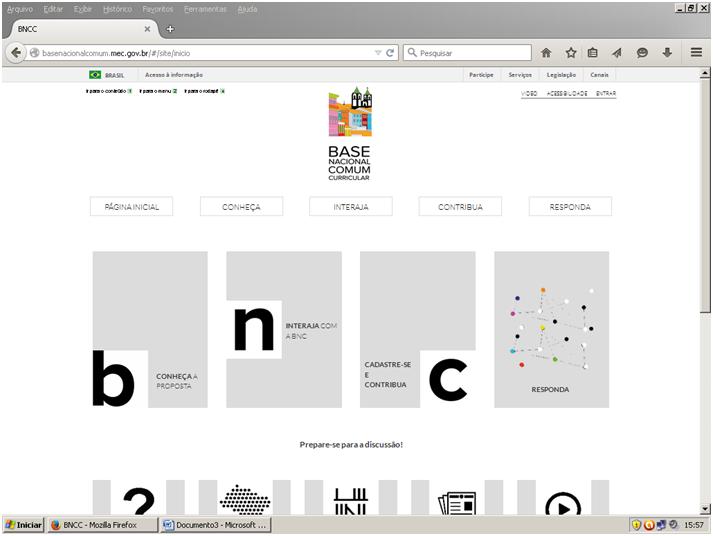 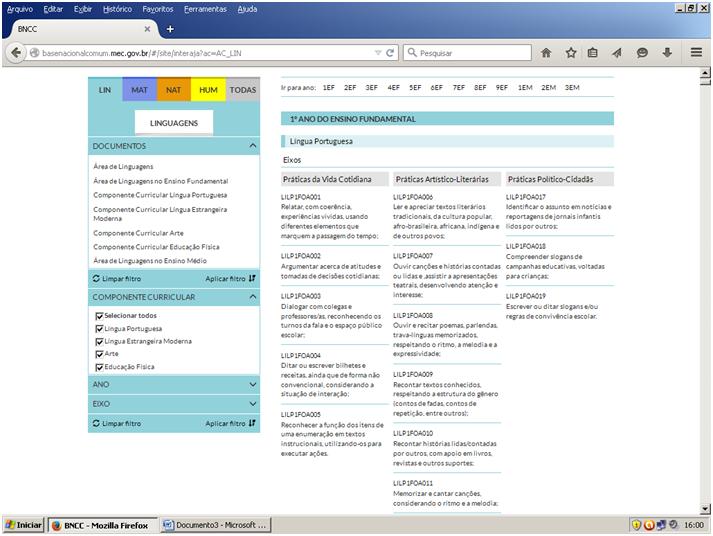 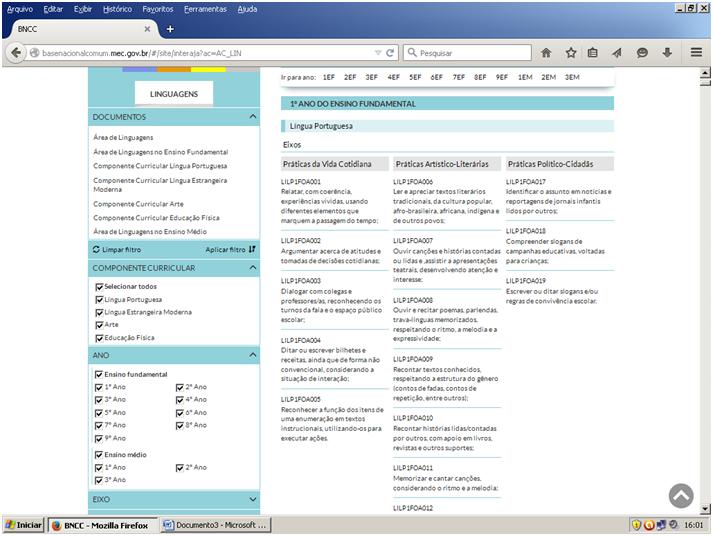 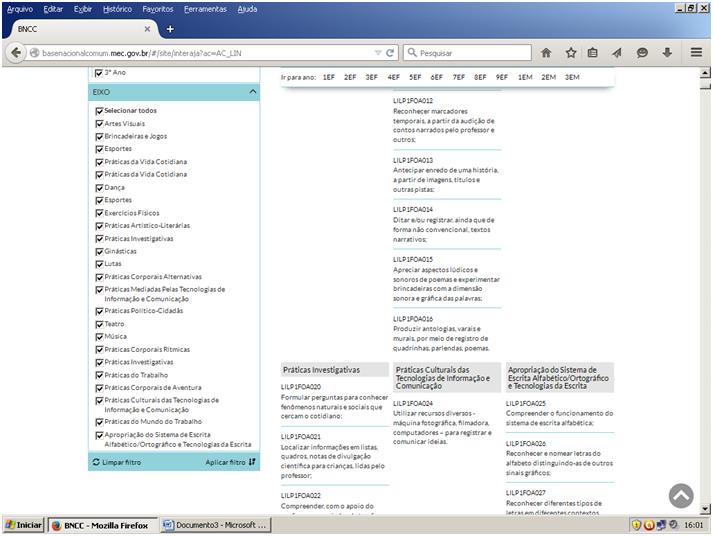 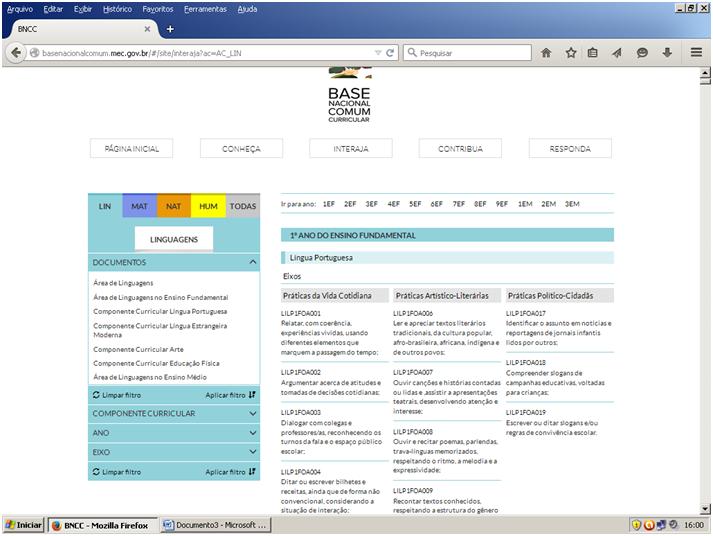 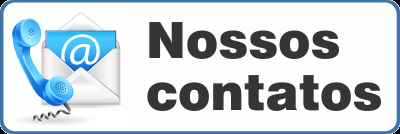 SUPERVISÃO DE CURRÍCULO – SEDUC MA (REDE ESTADUAL)E-mail para comunicação:supervisaodecurriculo@seduc.ma.gov.brsupervisaodecurriculo@educacao.ma.gov.brTelefones:(98) 3210 2324, (98) 3218 2323, (98) 99171 3236


CONTATOS DA UNDIME (REDE MUNICIPAL)
Profª GORETHI CAMELO
E-mail: gorethicamelo@gmail.com
Telefone: (98) 98411-2844